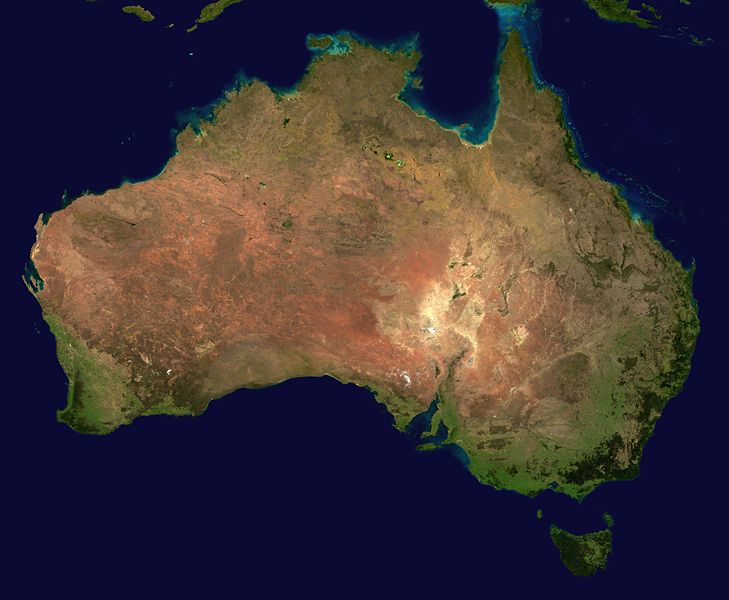 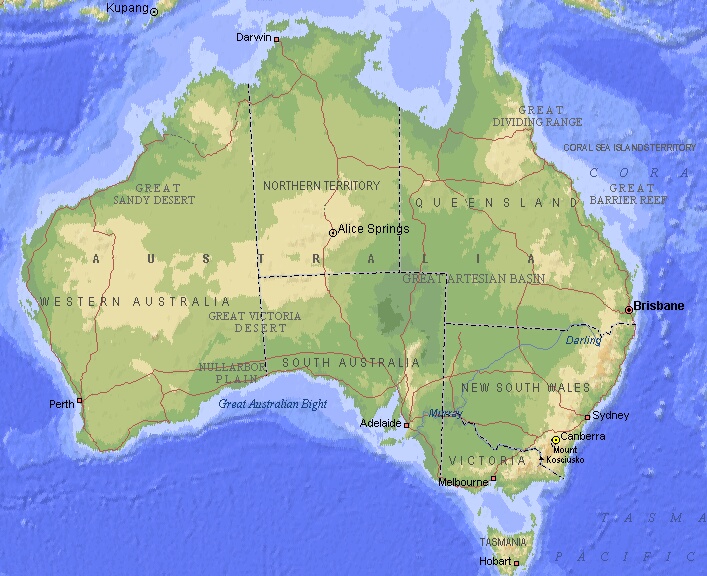 Тема: Австралійський Союз – єдина держава на материку
План уроку
1. Візитка Австралійського Союзу .
2. Населення, його склад та розміщення.
3 . Українська діаспора. Україна і Австралія.
4. Коротка характеристика господарства. 
5. Центри національної культури.
Сторінка  географічна
Візитка Австралійського СоюзуОфіційна назва  —  Австралійський Союз 	Площа 	—  7,7 млн. км2Населення  —  21,3 млн. осіб (2009 р.)Столиця  — Канберра Найбільше місто —  Сідней Офіційна мова 	— англійськаГрошова одиниця — австралійський долар Тип країни — економічно високорозвинена країна, переселенського типу.Державний устрій  —  країна у складі Британської співдружності націй, федеративна держава.Глава держави —  Королева Великобританії, представлена генерал-губернатором.Глава уряду – Прем’єр-міністр.Адміністративний устрій — 6 штатів, 1 столичний округ, 1 територія.
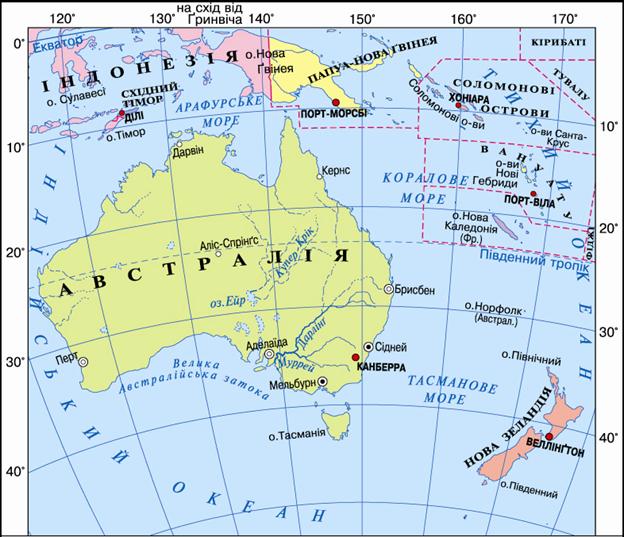 Сторінка  геральдична
Герáльдика (від лат. heraldus, опові́сник) — наука, що вивчає герби, кольорові емблеми, які належать особам, родам чи спільнотам.
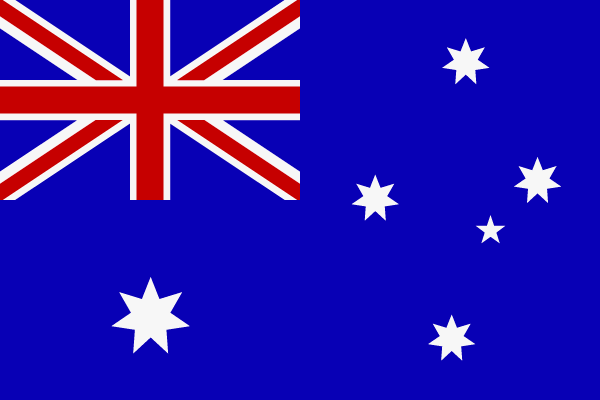 Сторінка  геральдична
Герб Австралії
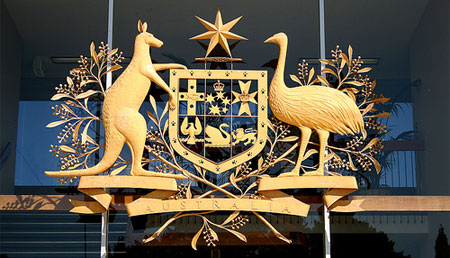 Сторінка  історична
Гра «Закодоване слово»
Встановивши правильну відповідність, розшифруєте слово.
Правильна відповідь
Сторінка  демографічна
Демографія (дав.-гр. δήμος — народ та лат. graphe — письмо, описання) — наука, що вивчає склад і рух людності (населення) та закономірності його розвитку.
Австралійські аборигени — корінне населення  Австралії.
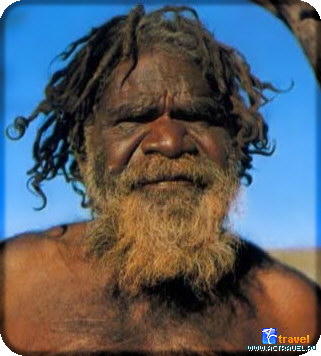 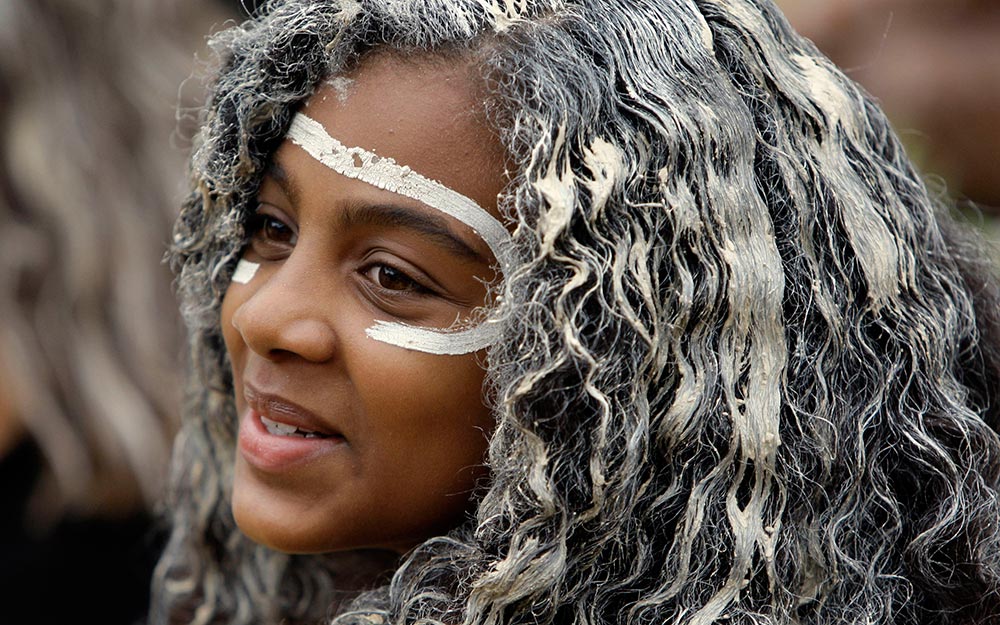 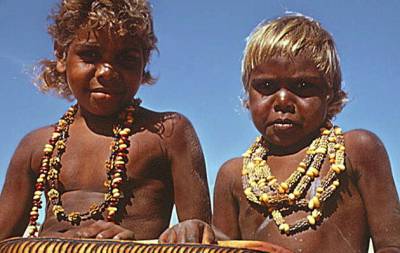 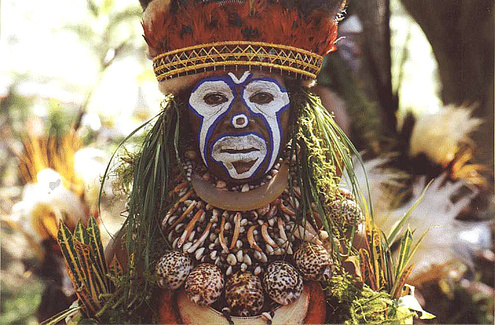 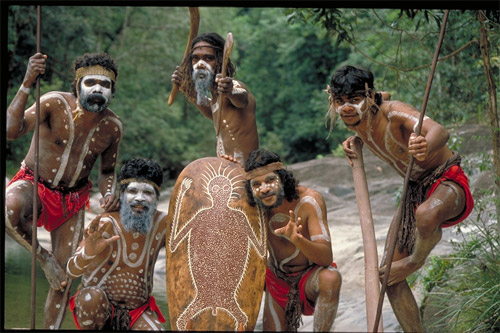 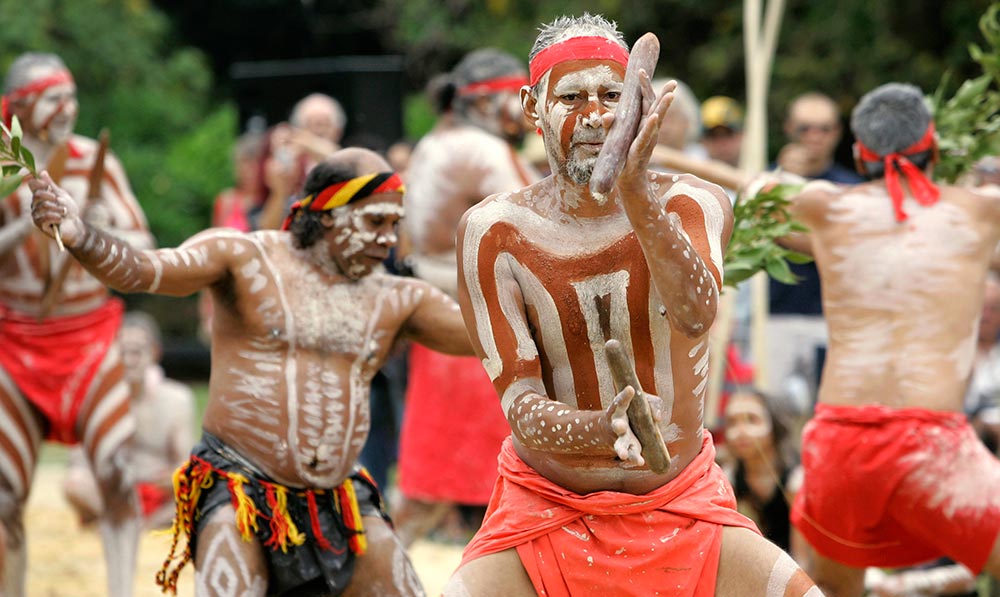 Сторінка  демографічна
Бумеранг – основна зброя аборигенів Австралії
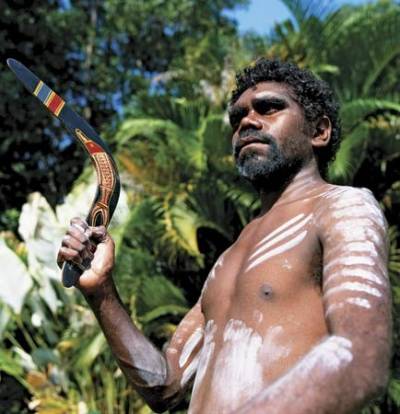 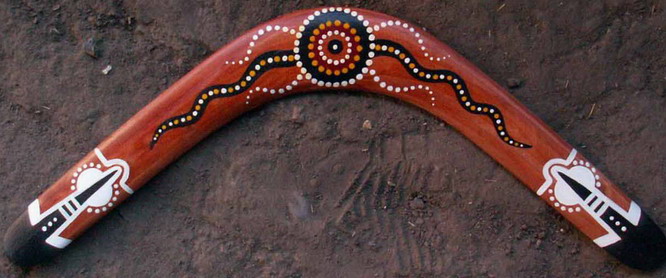 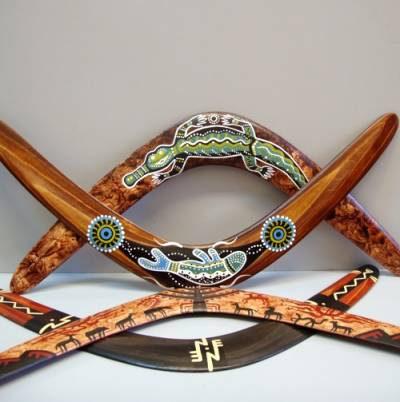 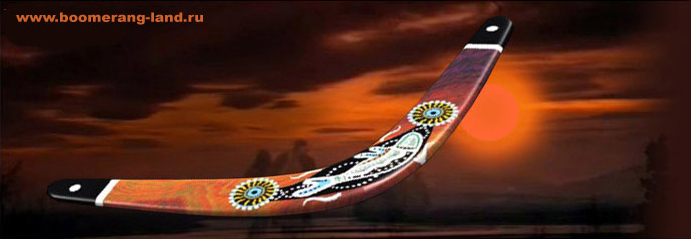 Сторінка  демографічна
Мистецтво  аборигенів
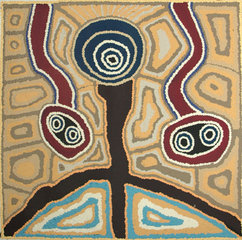 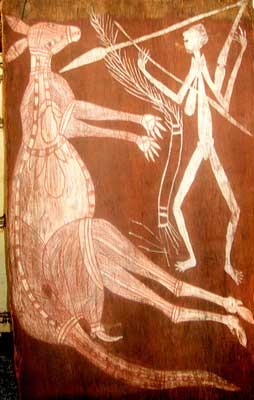 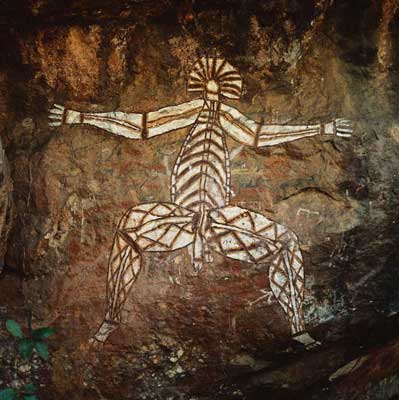 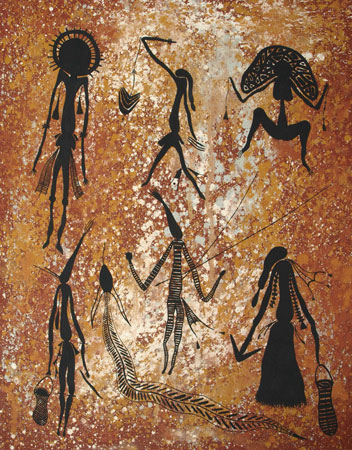 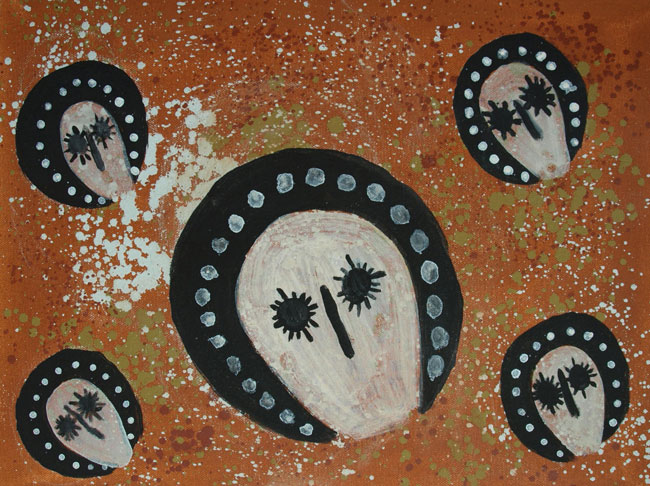 Сторінка  демографічна
Населення – 21,3 млн. осіб (2009 р.)
Густота:  мін. – менше  1 чол./км2 (пустелі, напівпустелі.)
макс. – 10 чол./км2 (східне узбережжя материка).
середня – менше 3 чол./км2
Міські жителі – 93% від загальної чисельності.
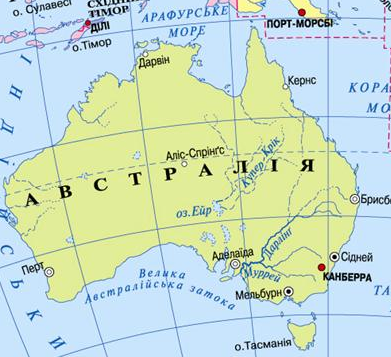 Найбільші міста – 	Сідней, 
				Мельбурн,
				Брісбен, 
				Перт, 
				Аделаїда.
Сторінка  демографічна
Діаспора — це перебування поза етнічною територією народу у результаті добровільної чи примусової еміграції.
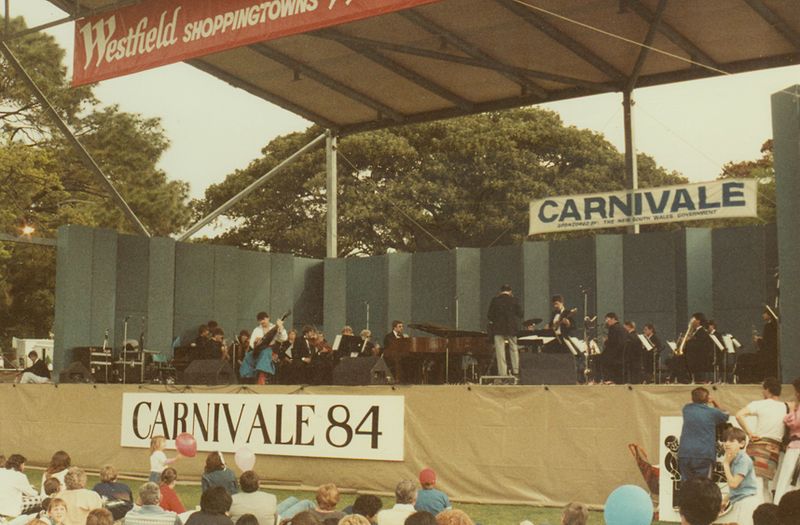 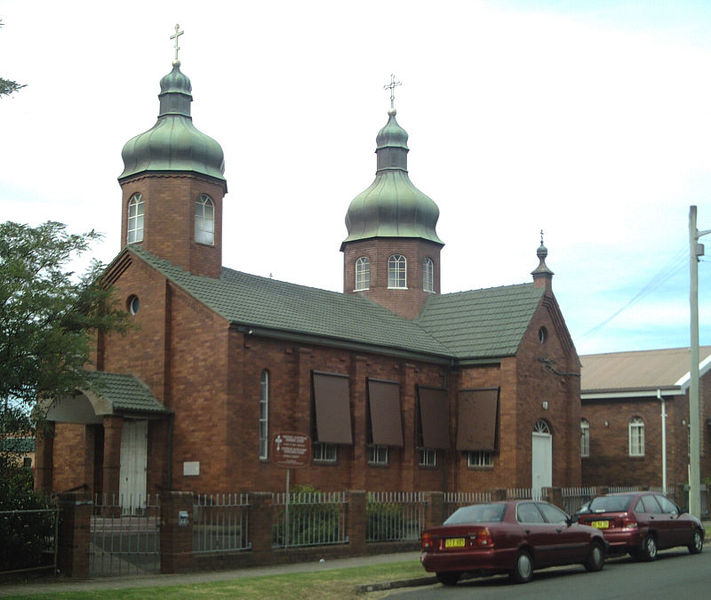 Бандурист Віктор Мішалов, уродженець Сіднею у супроводі Сіднейського симфонічного оркестру
Українська церква в м. Ґренвіл, околиці Сіднею
Сторінка  економічна
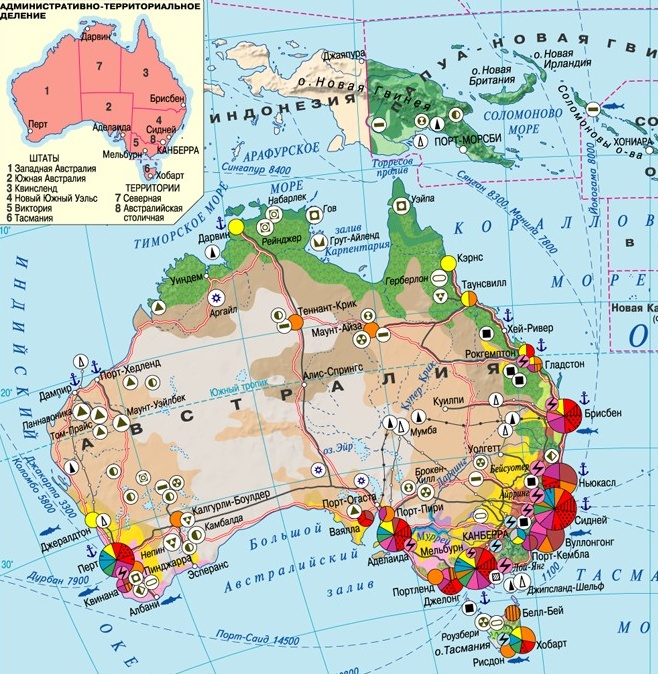 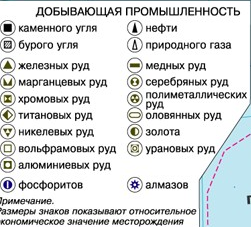 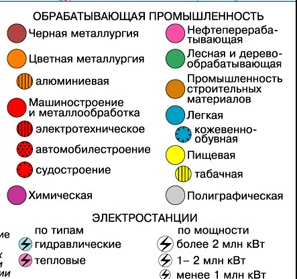 Сторінка  країнознавча
Сідней
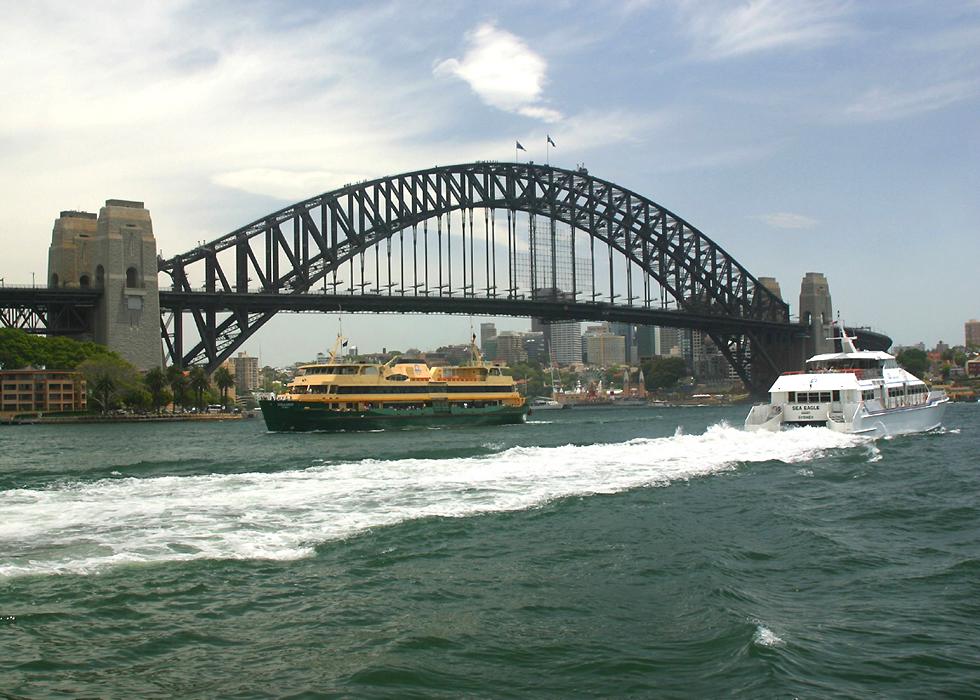 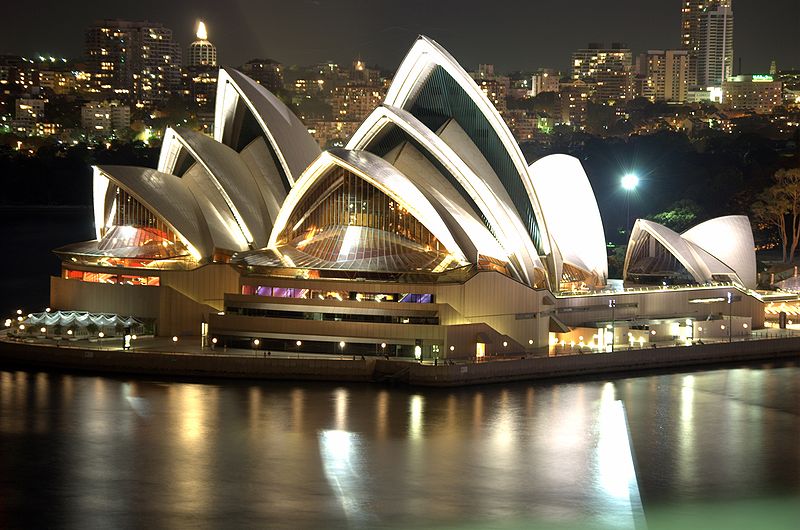 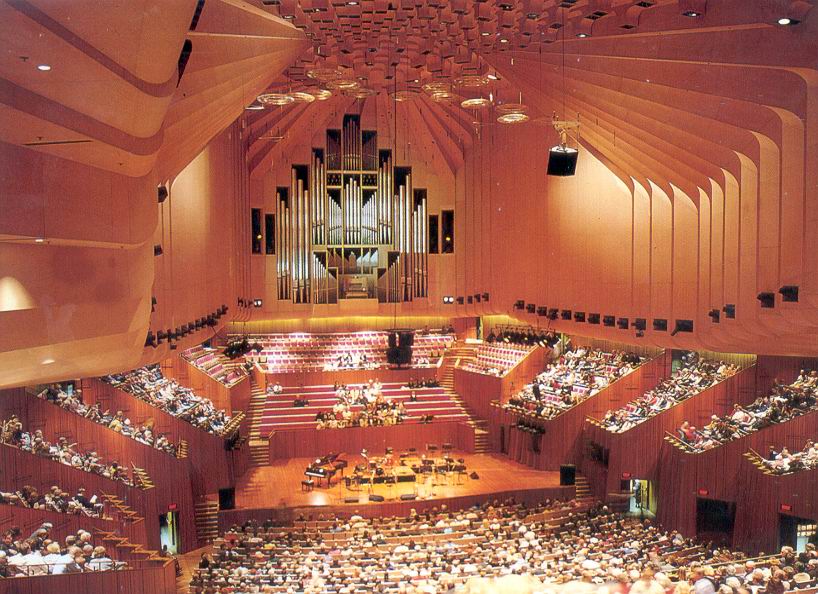 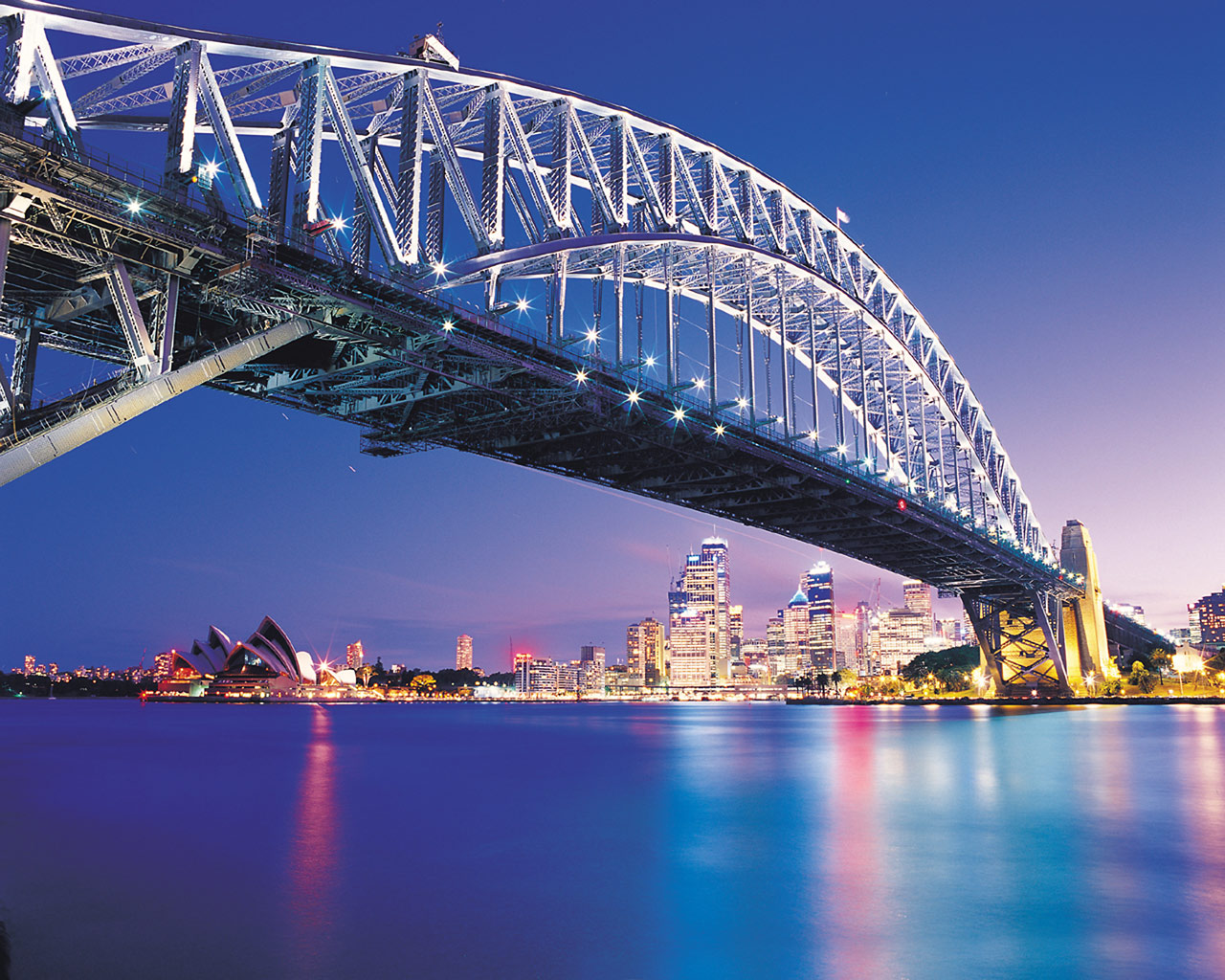 Мельбурн
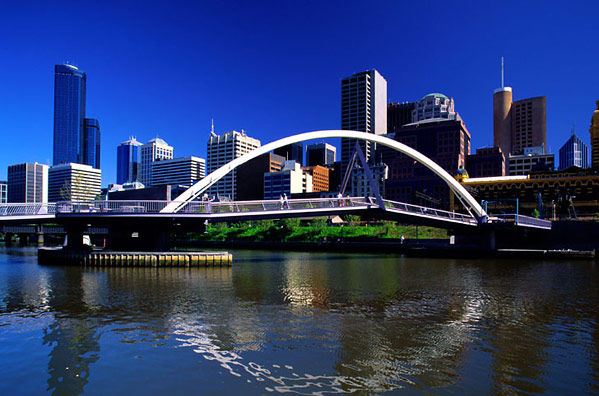 Бібліотека штату Вікторія
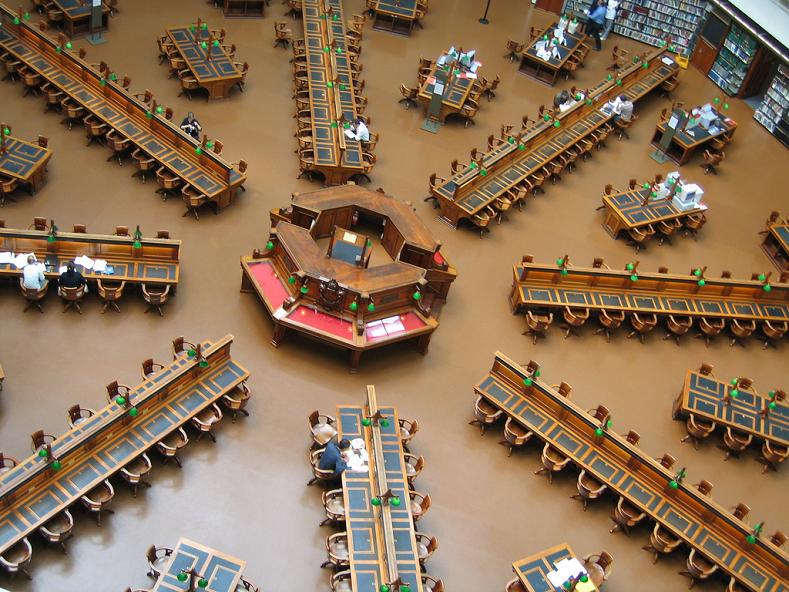 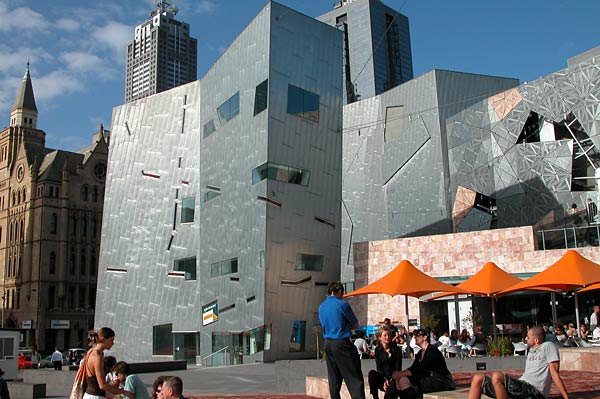 Національна галерея
Парад пінгвінів
Канберра
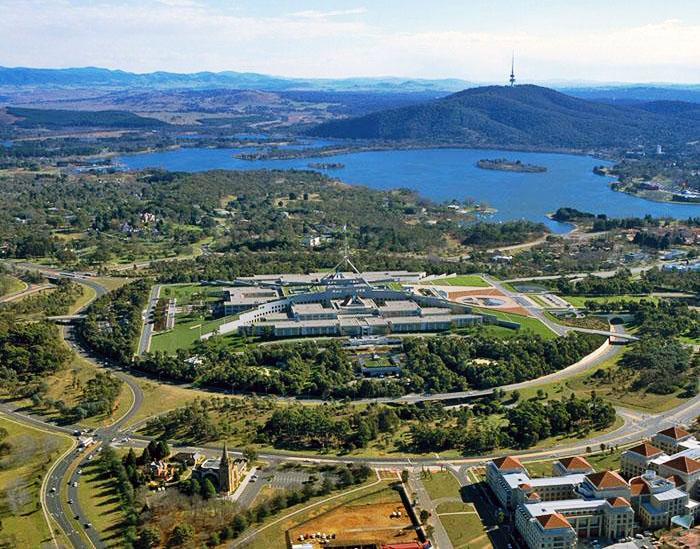 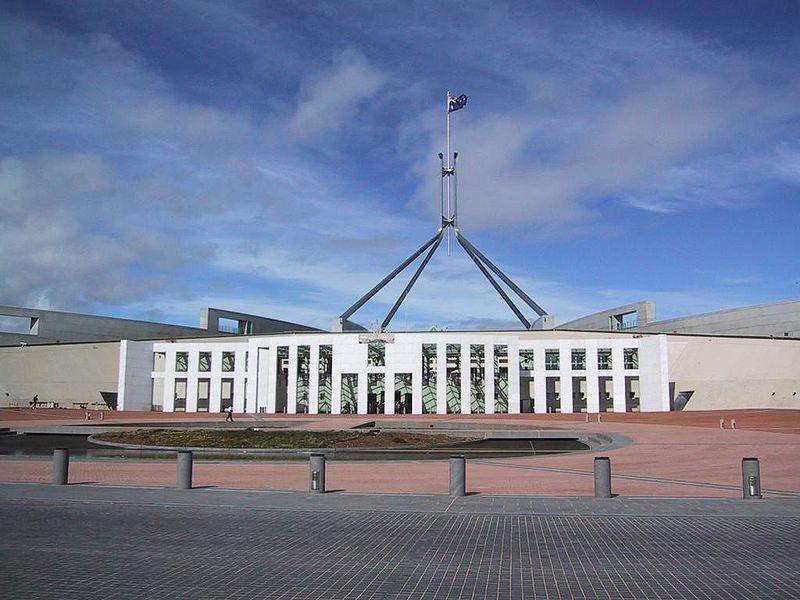 Будинок Парламенту
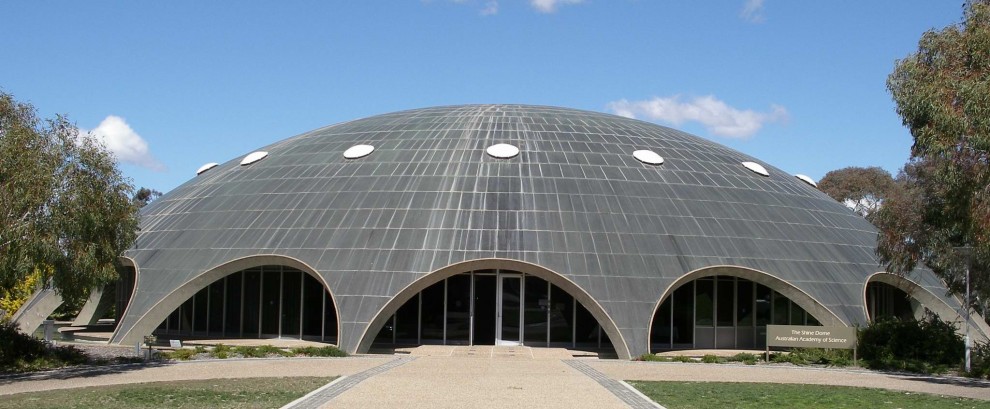 Австралійська академія наук
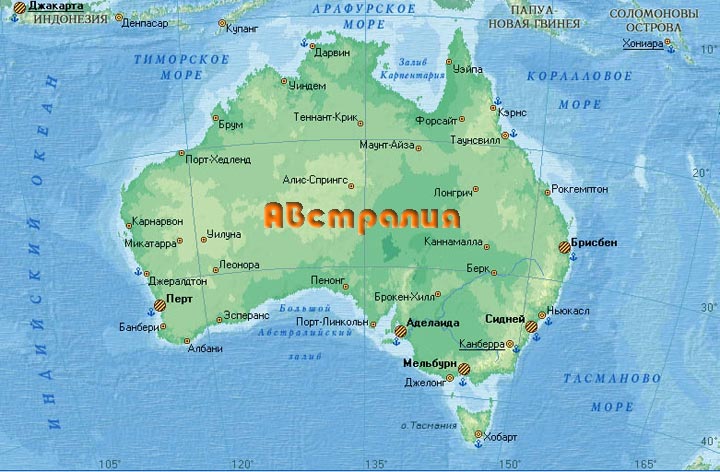 Тест-гра “Бумеранг”
1.  Столицею Австралійського союзу є:
а) Сідней;	 	б) Мельбурн;		в) Канберра. 
2. Площа країни становить:
а)  9,7 млн км2;	 б) 7,7 млн км2;		в)  8,7 млн км2. 
3. Державна мова австралійців:
а) англійська;	 б) французька;		в) італійська. 
4. Австралійський союз заселений:
а) достатньо;	 б) середньо;		в) найменше. 
5. Економіка країни «їде» на:
а) кролі;		 б) вівці;			в) корові. 
6. На першому місці – видобуток:
а) золота;		 б) алюмінієвих руд;		в) урану. 
7. На гербі Австралії зображені:
а) кріль і вівця ;	 б) ему і кенгуру;		в) коза і кенгуру. 
8. Головною зброєю аборигенів є:
а) спис ;		 б) лук;			в) бумеранг. 
9.  Середня густота населення на материку становить:
а) менше 10 чол/км2;	 б) менше 3 чол/км2;		в) менше 1 чол/км2. 
10. Найбільше місто  Австралії це:
а) Аделаїда;	 б) Сідней;			в) Мельбурн. 
11. Скільки зірок на прапорі Австралії:
а) 5 ;		 б) 6;			в) 10. 
12.  Неподалік якого міста можна побачити парад пінгвінів:
а) Сідней ;	 	б) Канберра;		в) Мельбурн.
Дякуємо за увагу!